Aspect
Communications & Brand Guidance
2
Contents
3
Introduction
July 2023
Welcome to the communications and brand guidance book for Aspect GWR's LGBT+ Network. At Aspect, we pride ourselves on fostering an inclusive and supportive environment for all individuals, regardless of their sexual orientation, gender identity, or expression. We believe that diversity is not only essential but also enriching to our organisation. 
This comprehensive guide has been carefully curated to establish a clear and consistent brand identity for our LGBT+ Network, ensuring that our messaging, visuals, and communications reflect our values of equality, respect, and celebration of diversity. Whether you're a member of our LGBT+ Network, a colleague, or a supporter, this book will provide you with the essential tools and resources to confidently represent our vibrant community while upholding our commitment to inclusivity. Let's come together to create a brand that resonates, empowers, and inspires both within and beyond our organisation.


Jordan Jones (They/Them)
Aspect Education & Communications Lead
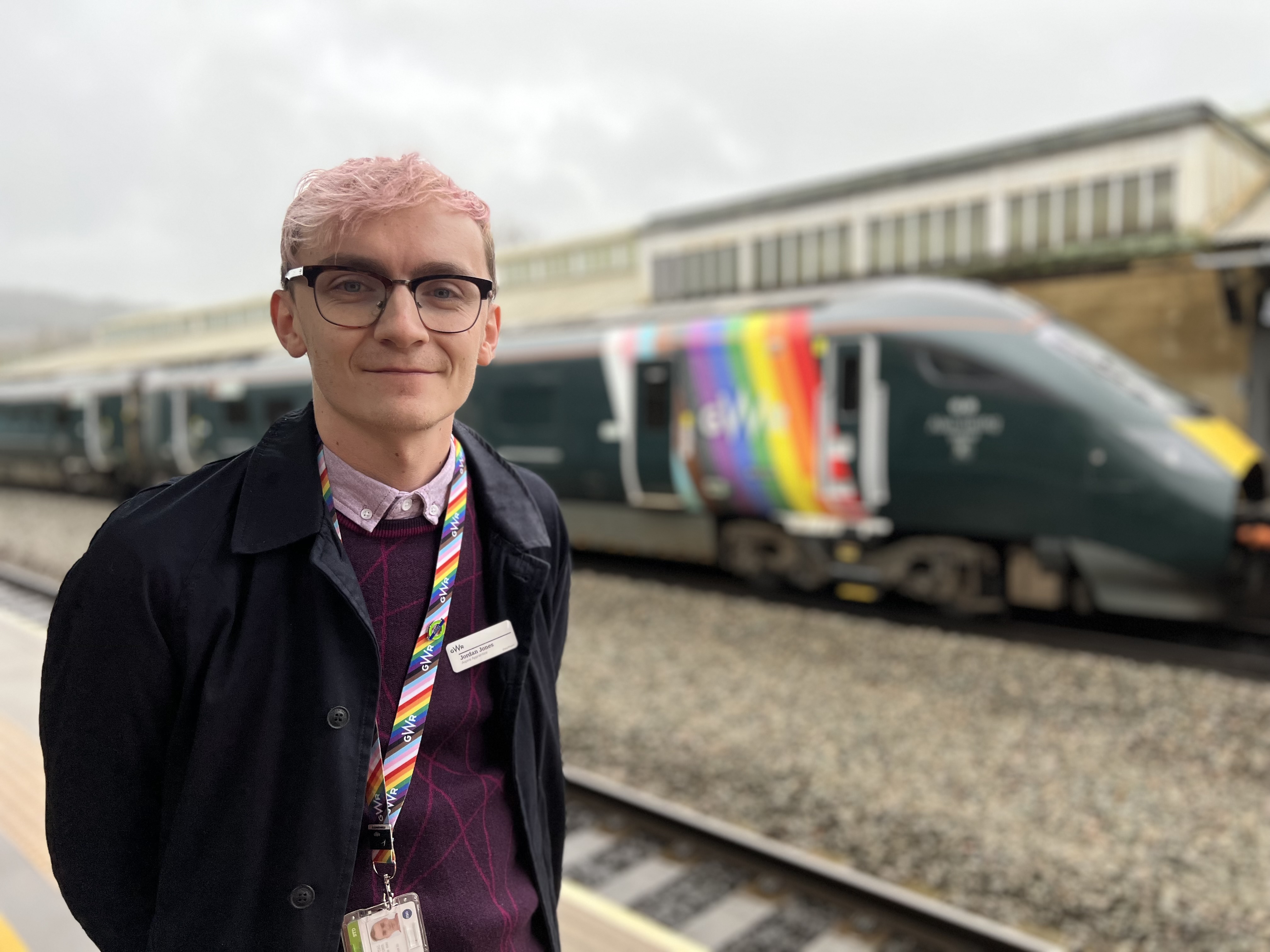 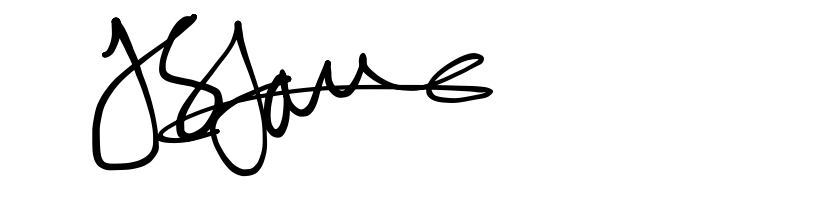 Typeface and Colours
This section covers:
Sizing
Available Colours
Available Typefaces
5
Typeface
6
Typeface
7
GWR colour pallet
8
Pride colour pallet
Aspect’s asset suite
This section covers:
An overview of the assets available
Sizing
Dos and Don’ts
10
Managing Assets
The Communications and Education Lead is the responsible custodian for all Aspect branding. 
The GWR brand team have ownership of all assets and must be consulted on additions of and any amendments to assets within our catalogue.
 
For all brand related enquiries please contact GWR.Brand@GWR.com.
Once brand receive your request they will aim to respond to you within 2 working days.
The length of time for the request to be processed will be dependent on the type of request.
11
GWR & Aspect logos
Rectangle: Fig 1
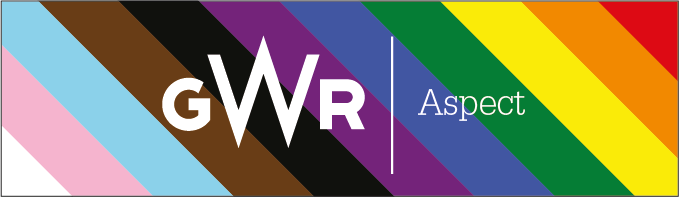 GWR Rectangle: Fig 2
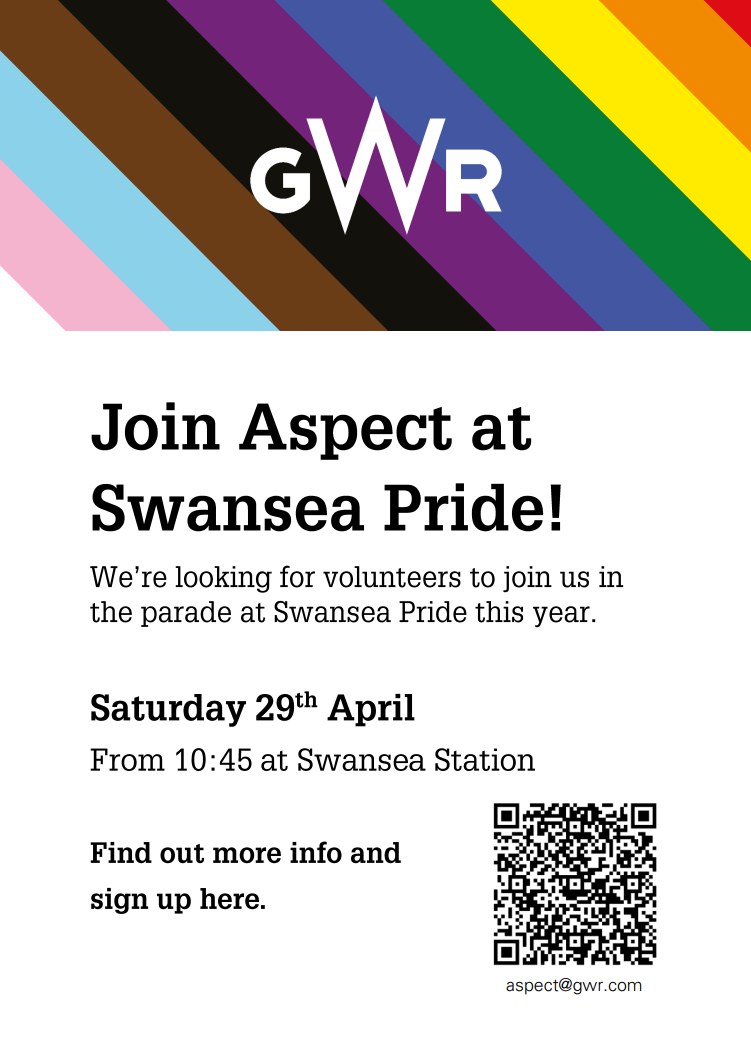 GWR Square: Fig 3
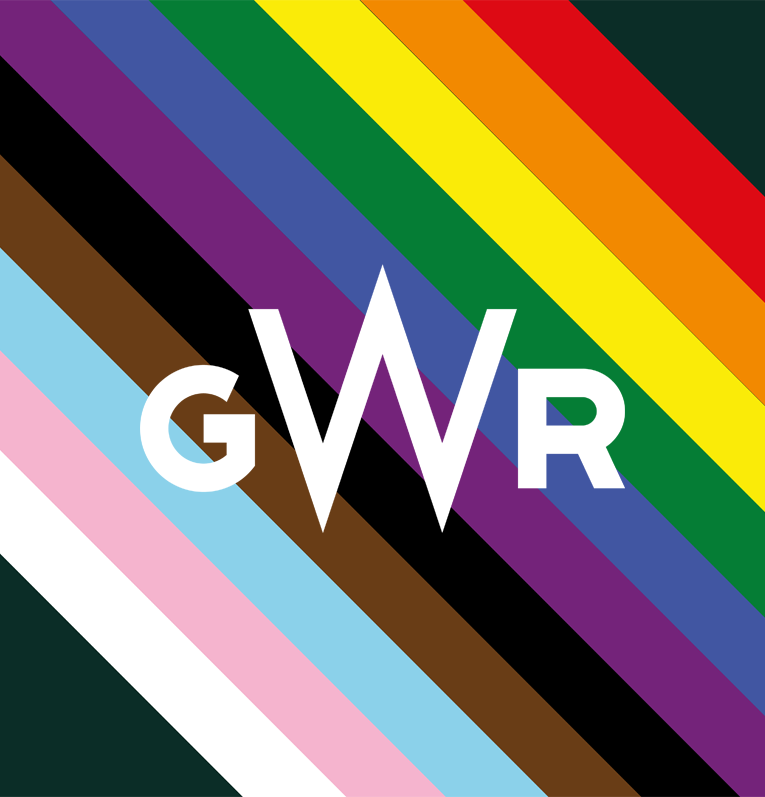 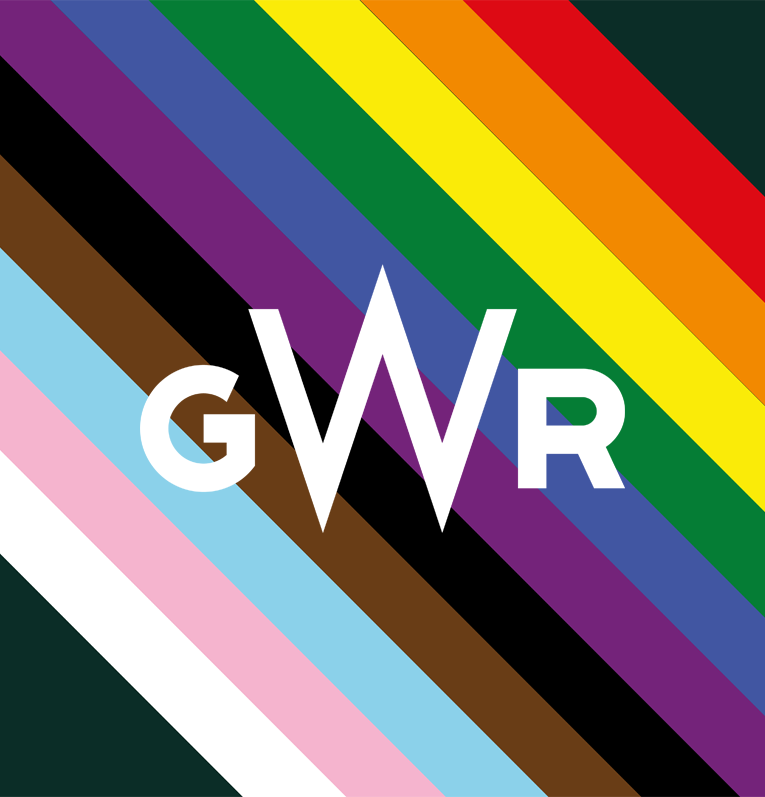 GWR Roundel: Fig 4
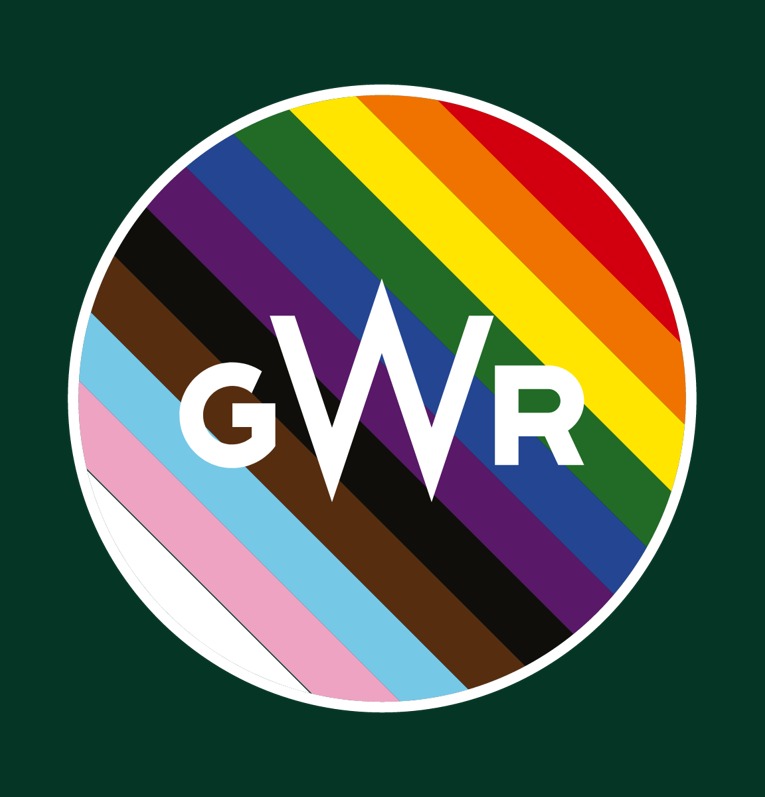 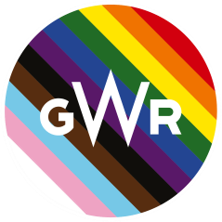 12
Posters
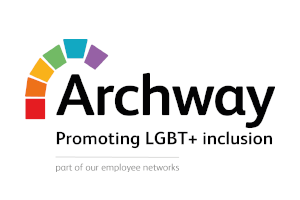 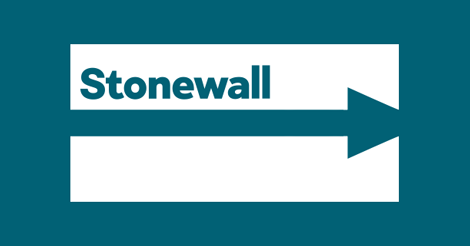 13
Email Communications
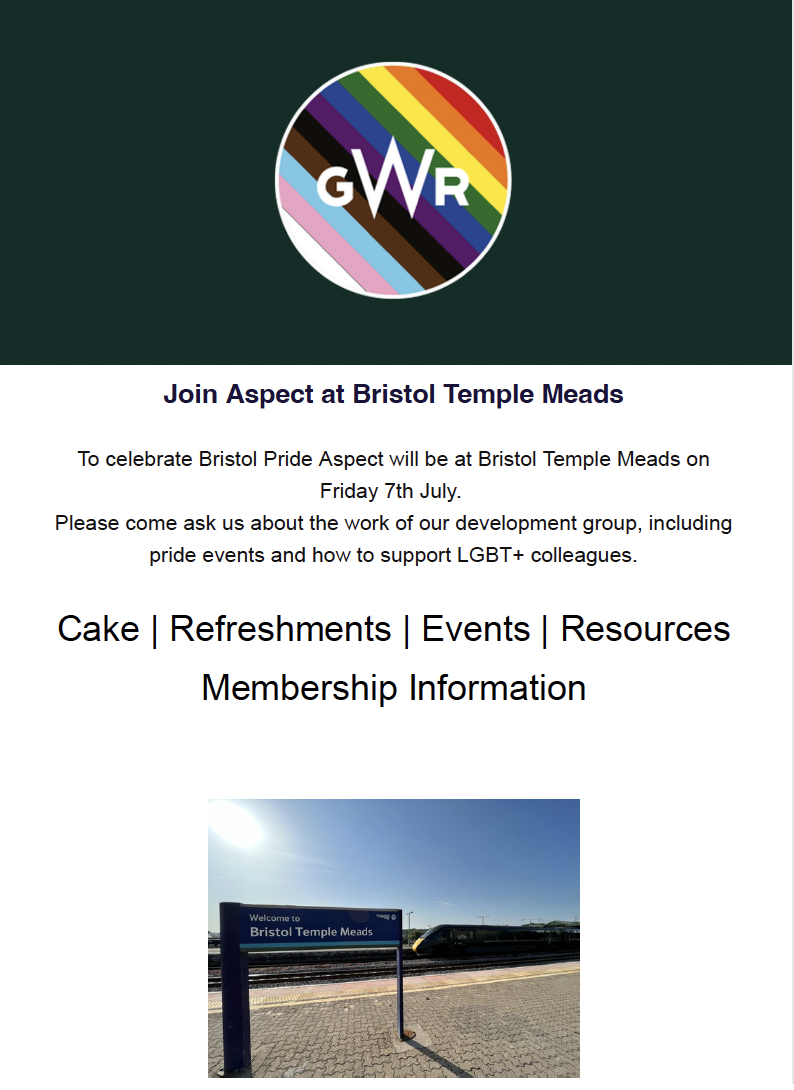 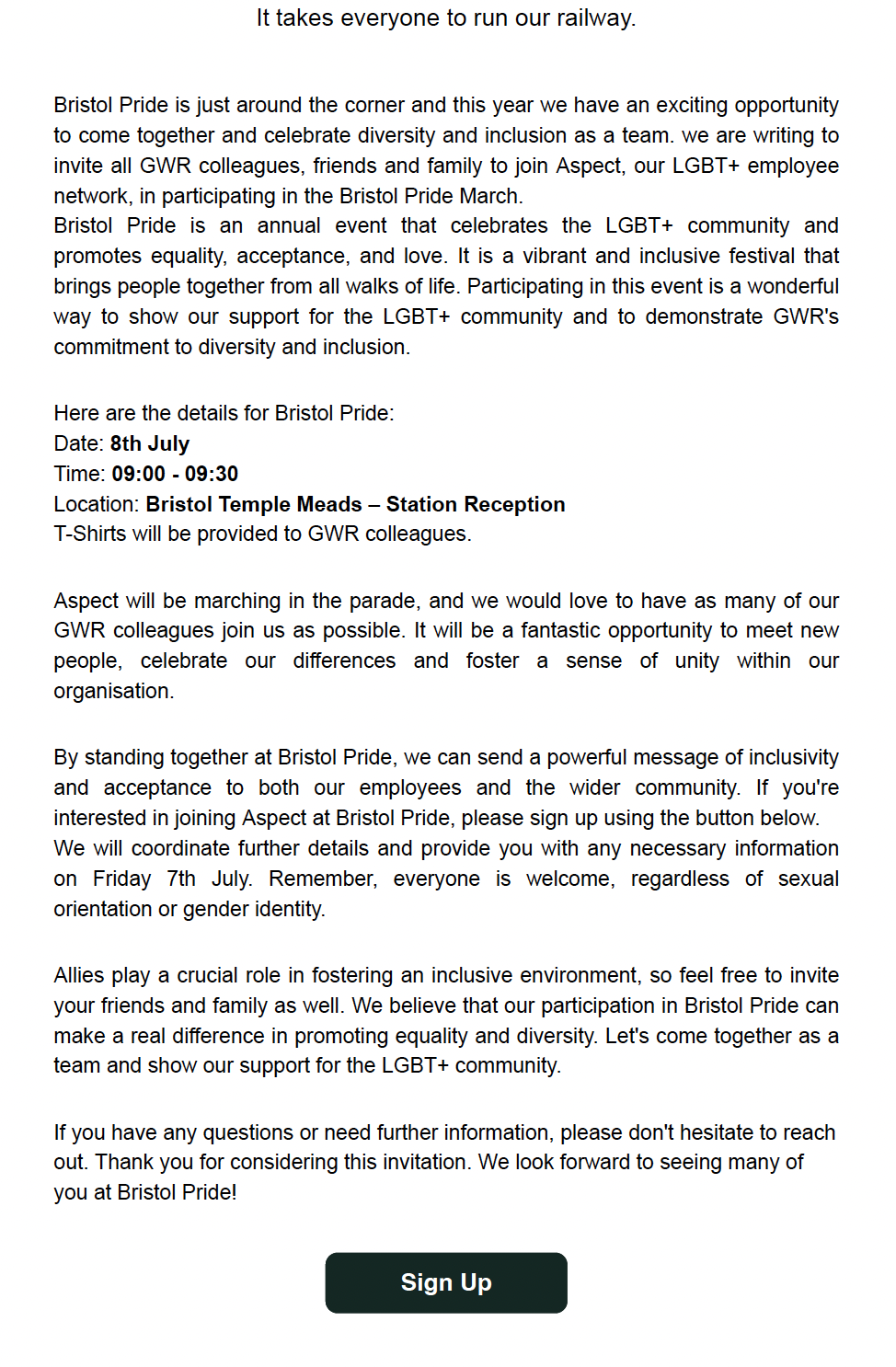 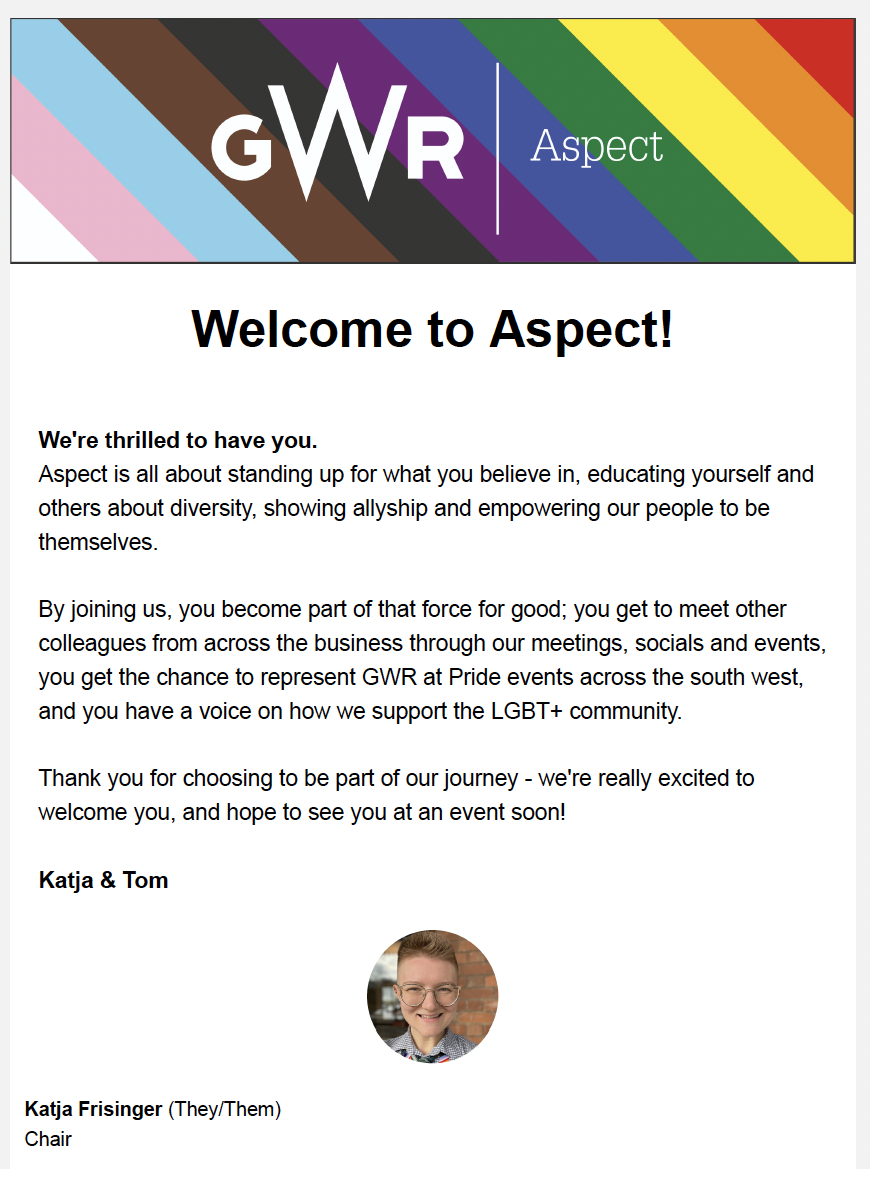 14
Education Pieces
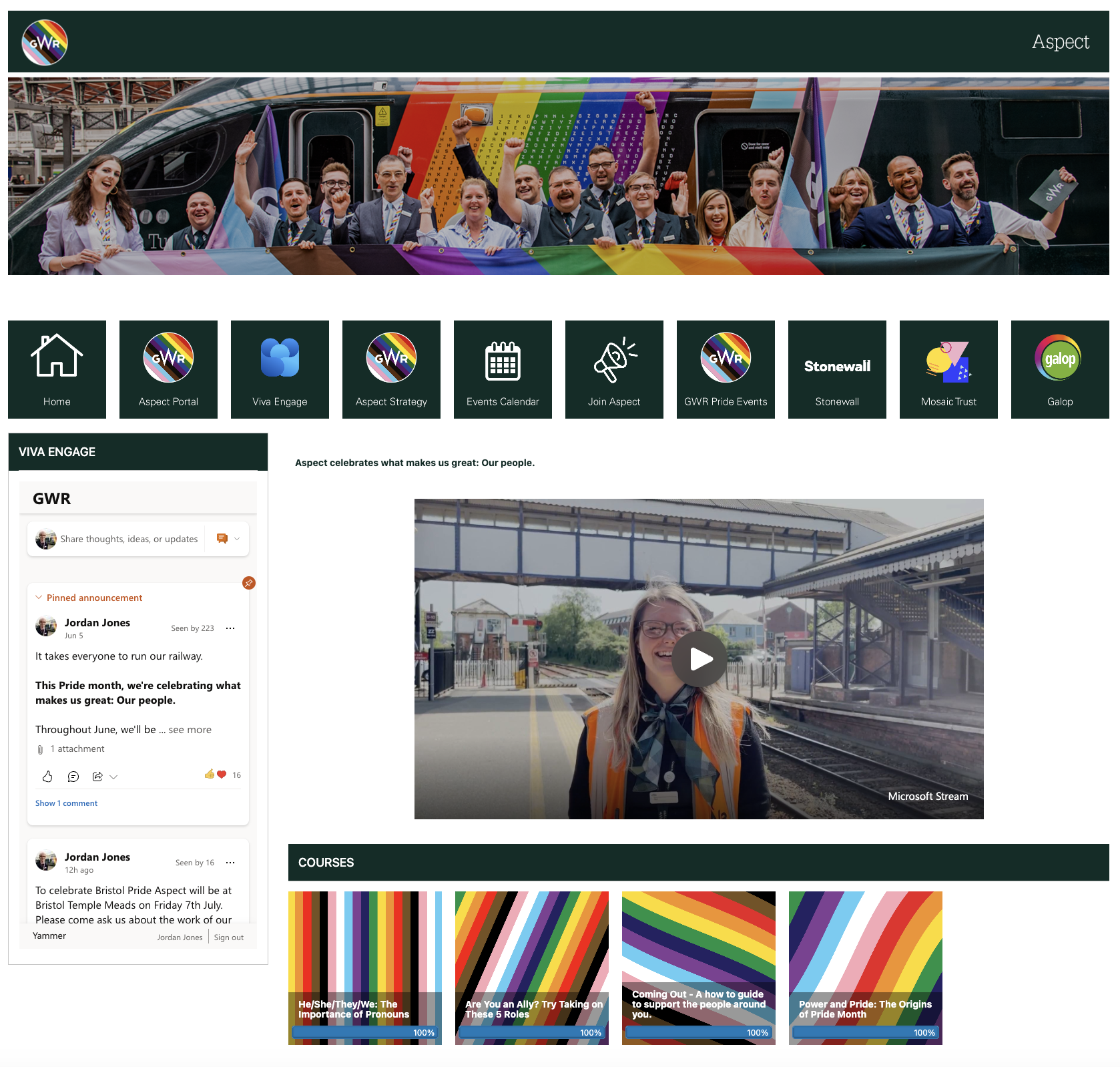 GWR Digital learning team have ownership of all education pieces hosted on the Assessbook Learning Management Portal.

The design of courses should reflect the brand as closely as possible utilising the fonts and colour pallet mandated by the GWR brand team.

Aspect should be Subject Matter Experts in the creation of education pieces and should work closely with the digital learning team when content is being created. Content should regularly be assessed to ensure it keeps up to date and is relevant.

Any new requests should be agreed with Richard Green – L&D manager and Peter Dempsey – Digital Learning Manager.
15
Videos
16
Photos
17
Presentations
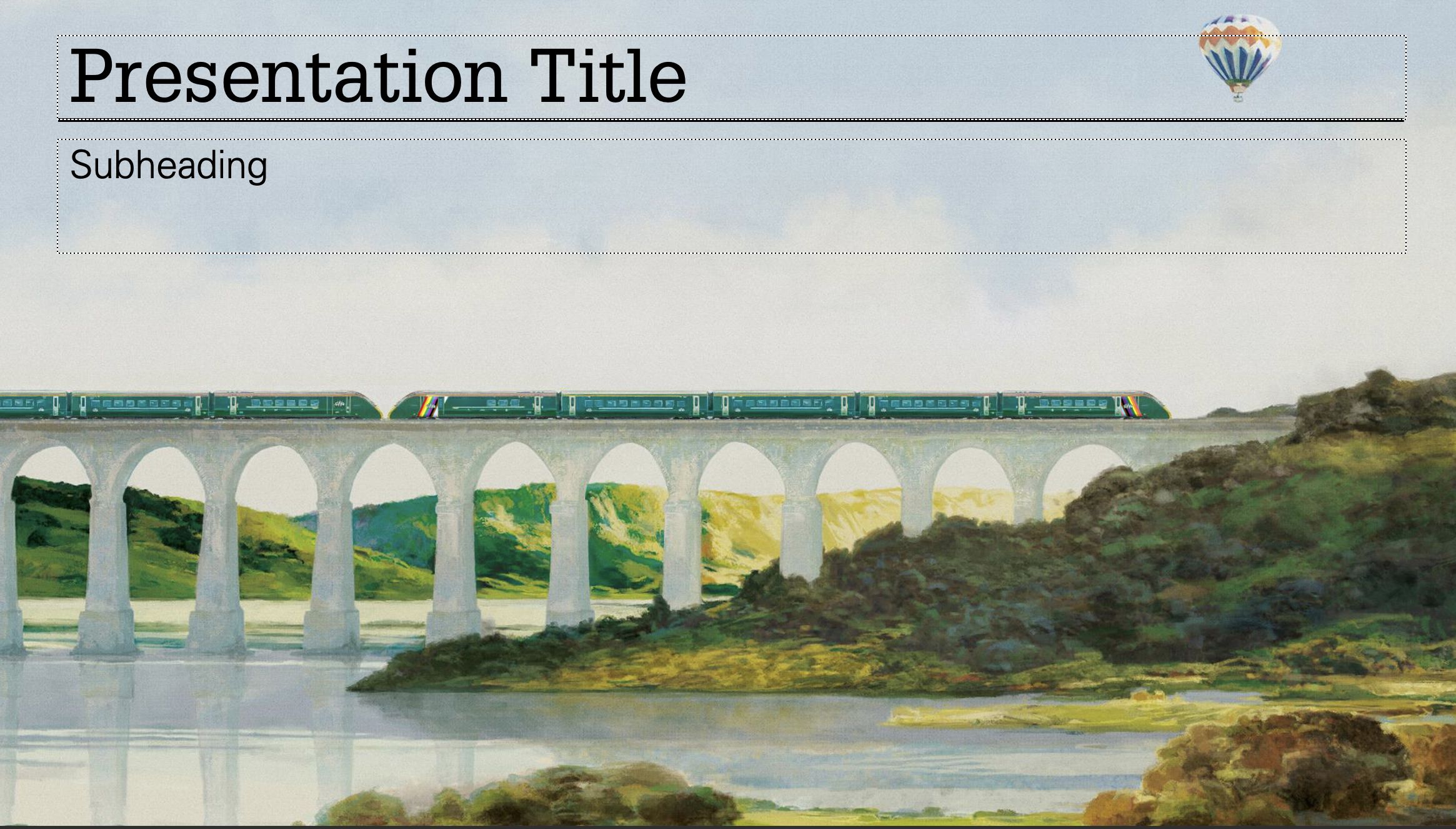 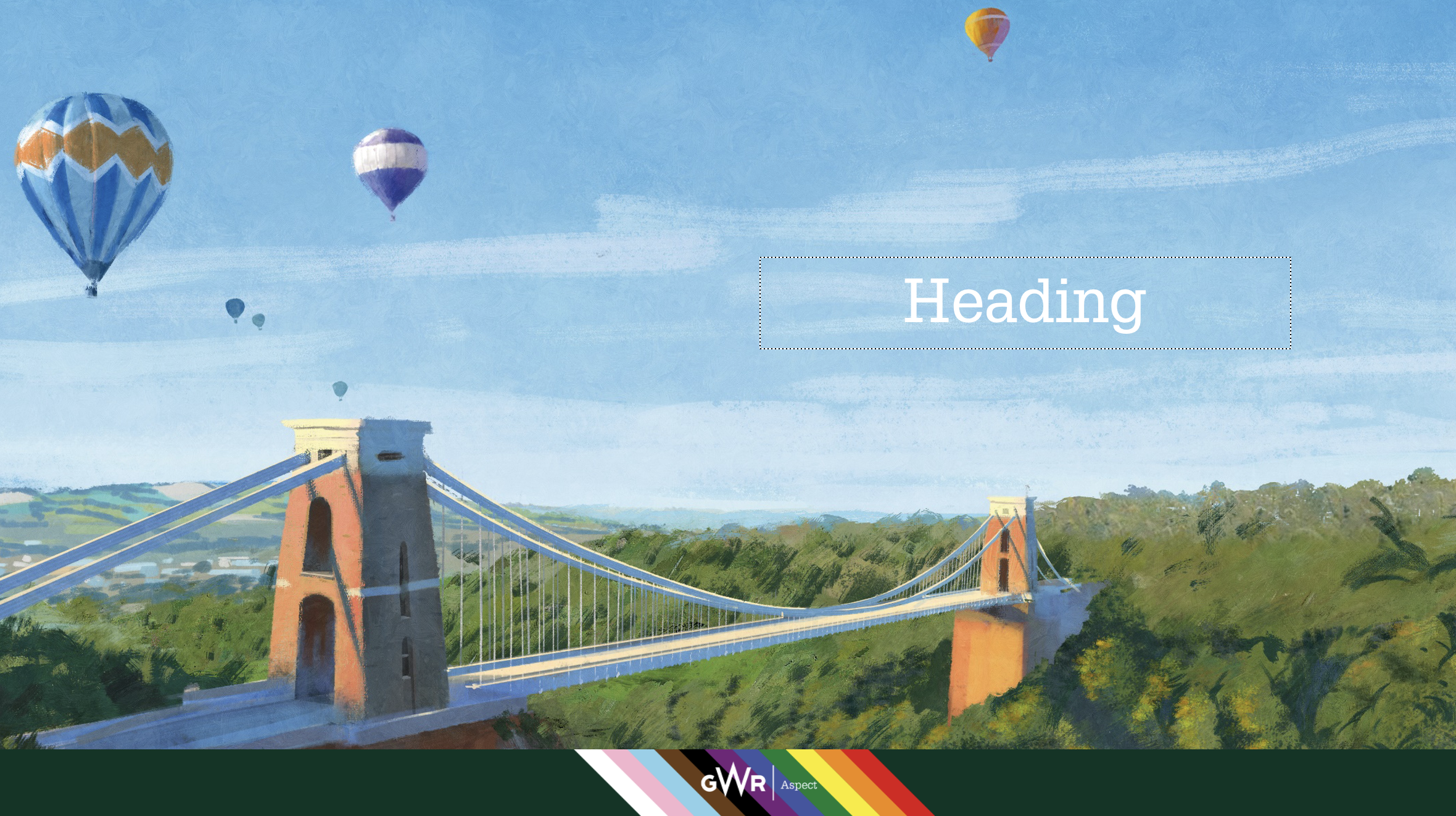 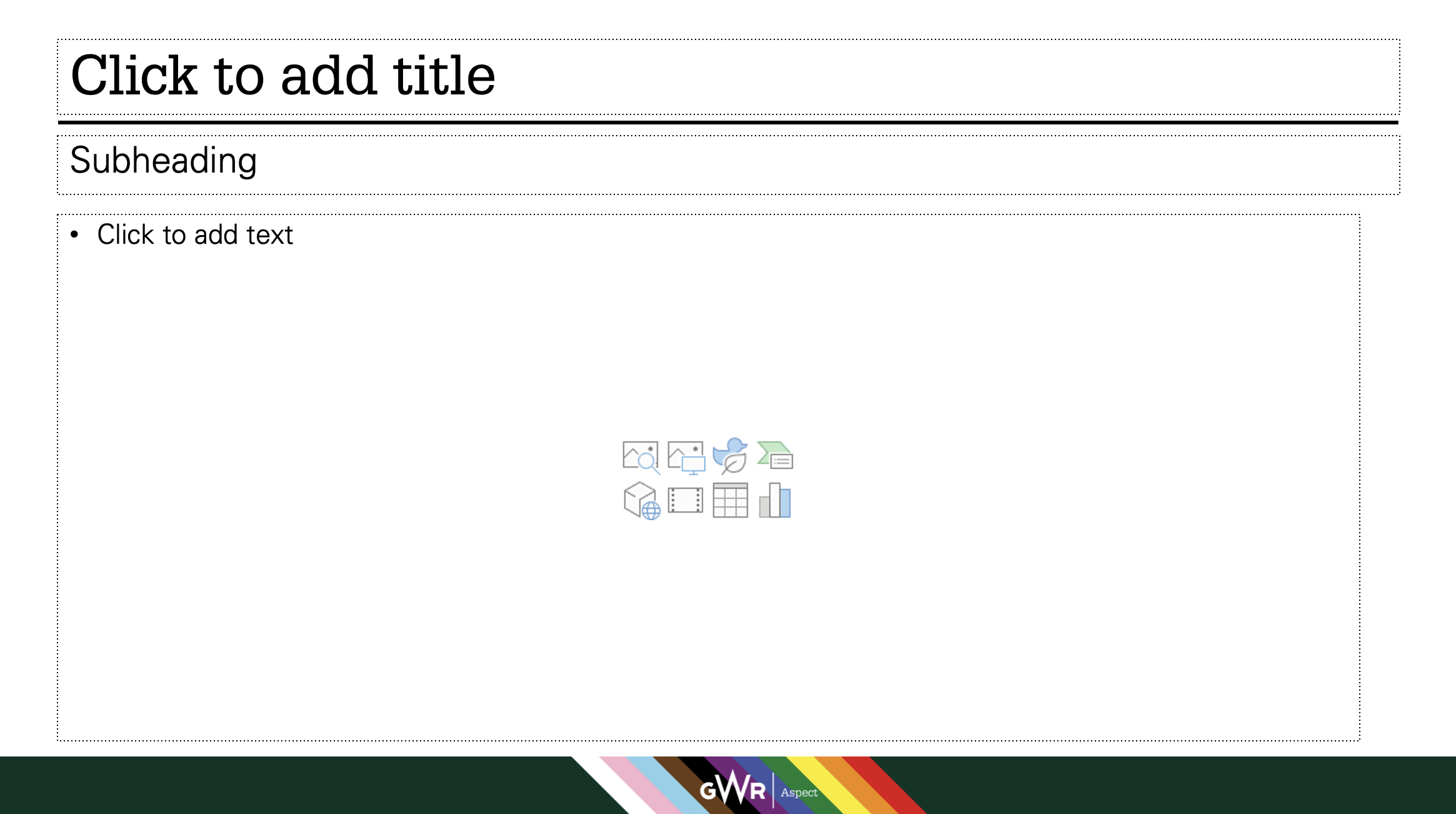 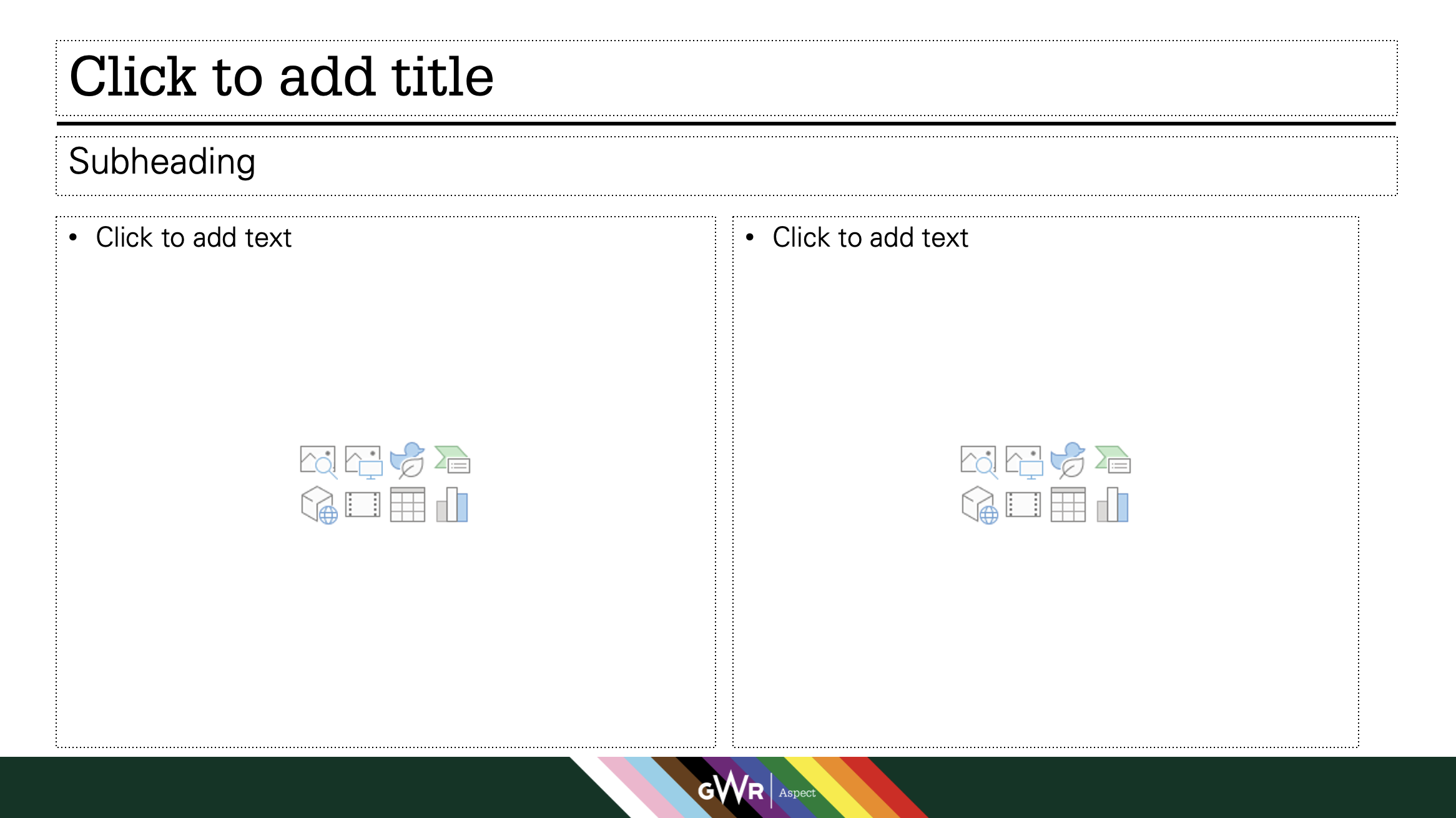 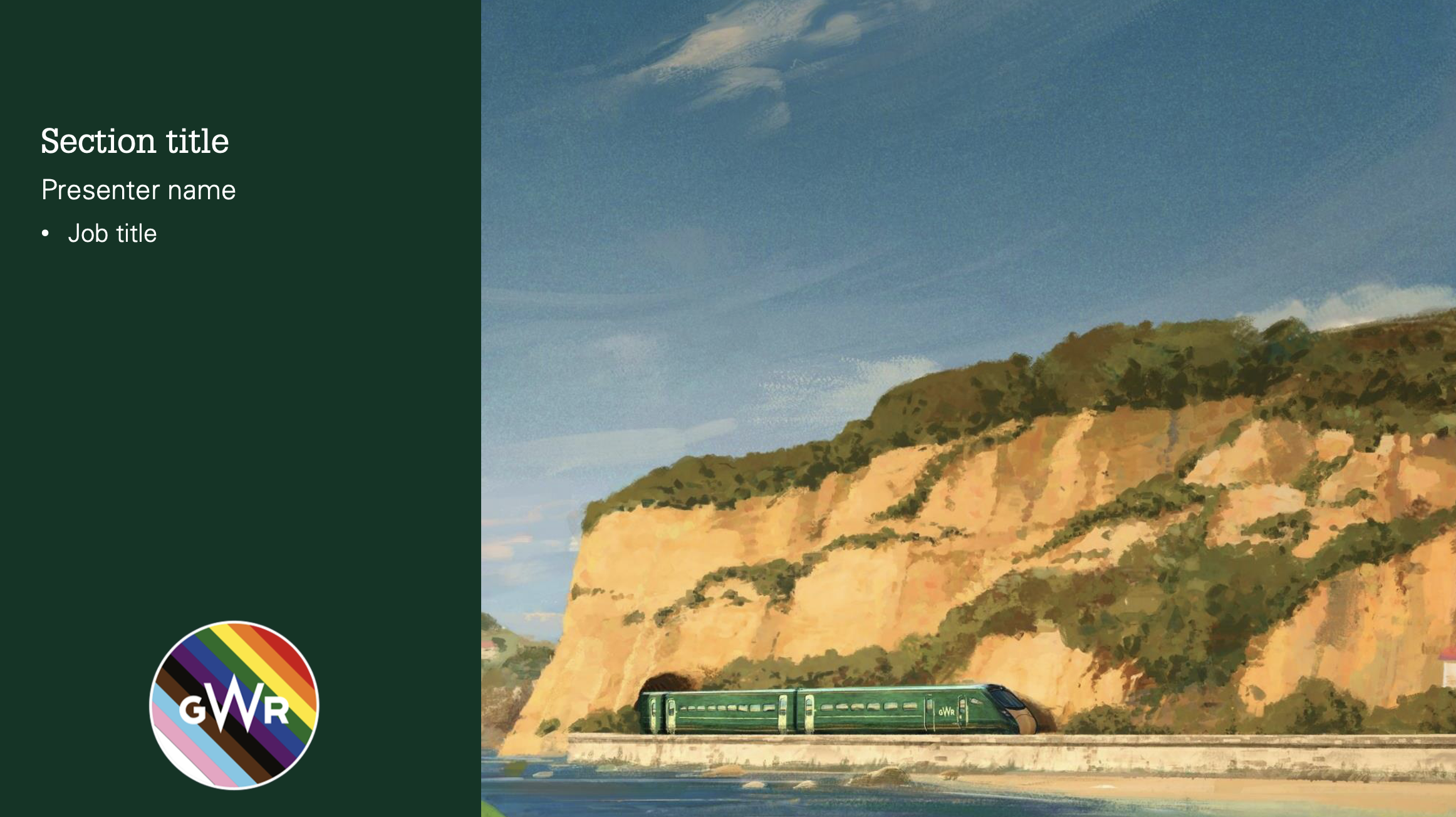 18
Badges
19
Lanyards
20
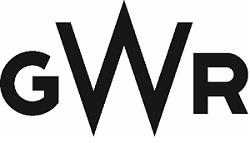 Email signatures
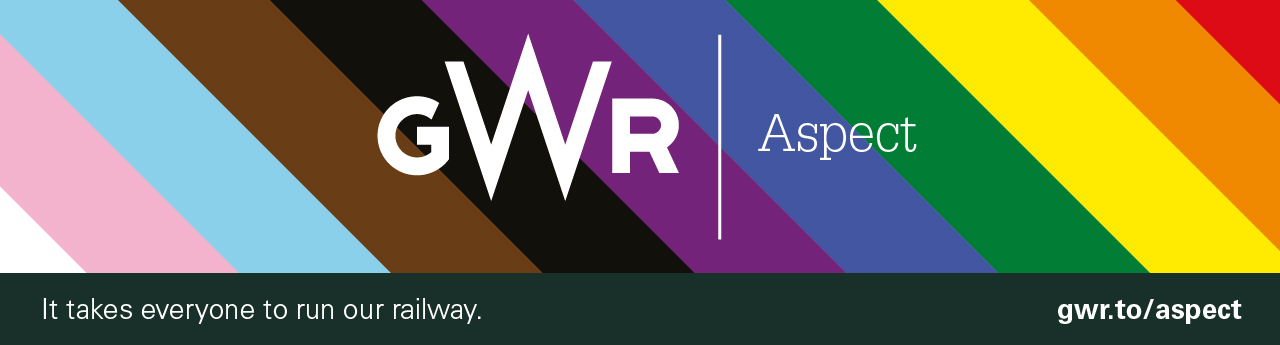 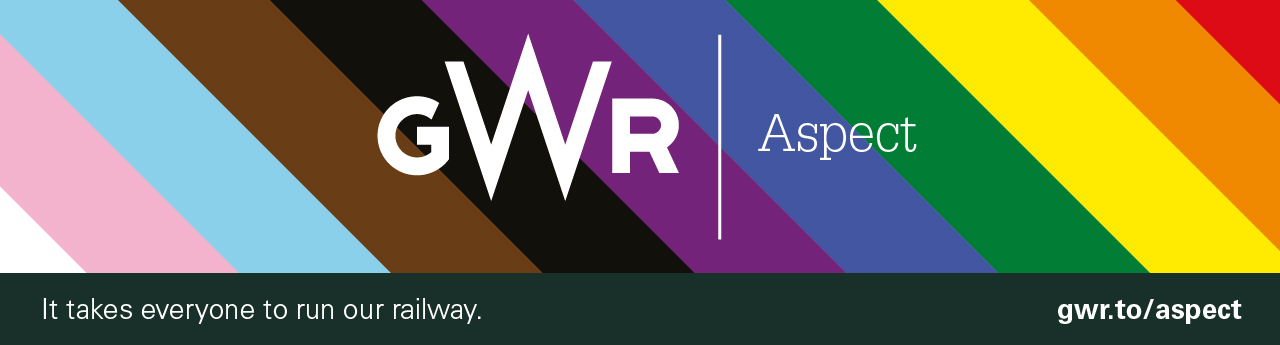 The GWR brand have created a graphic to be placed in an email signature. To ensure it is complaint with GWR and Aspect’s brand identity only one graphic is permitted in the email signature. The graphic should be uploaded from the Assets section on the Aspect Portal and should not be distorted or replicated. See below
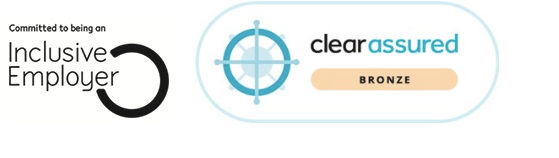 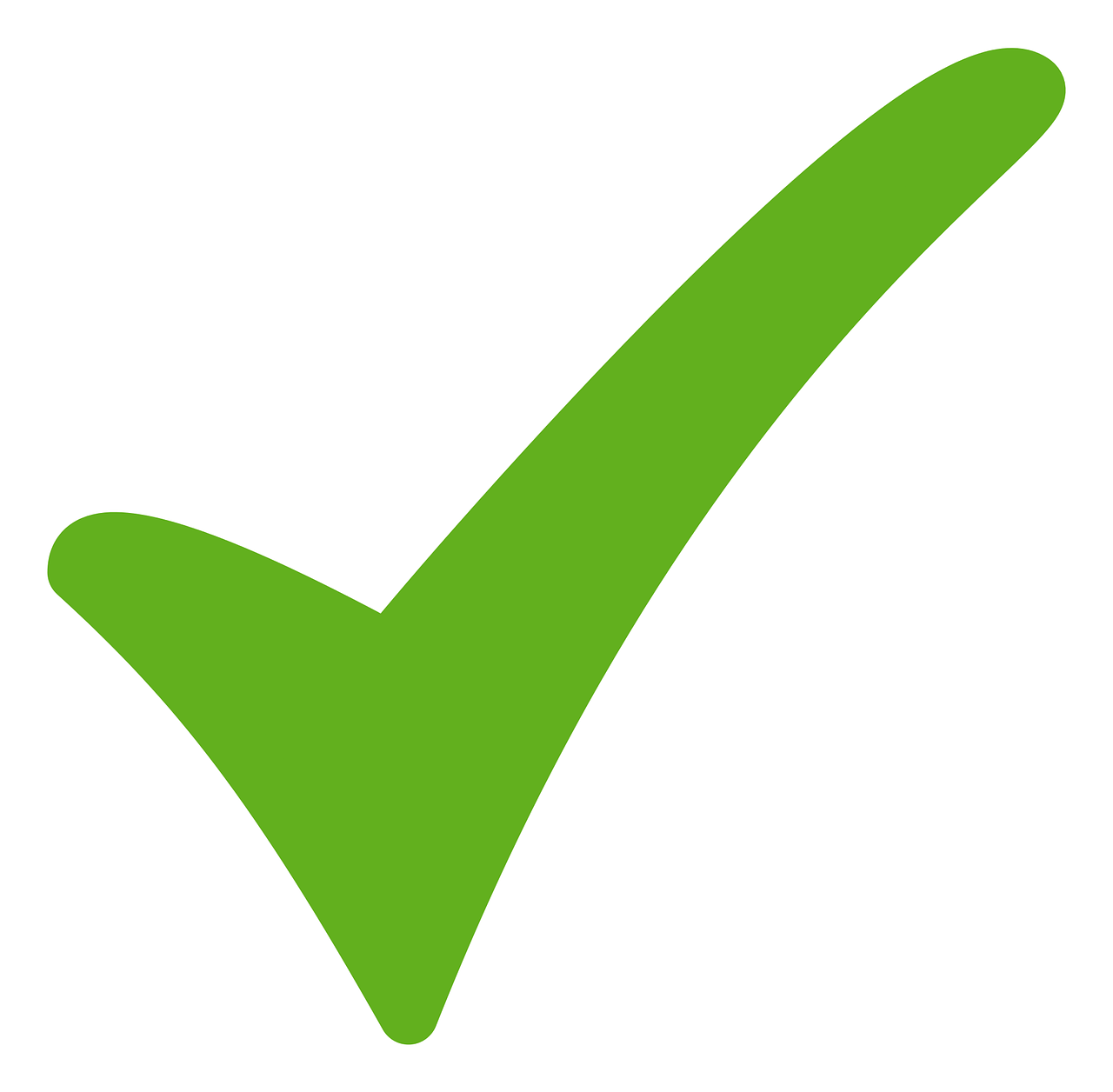 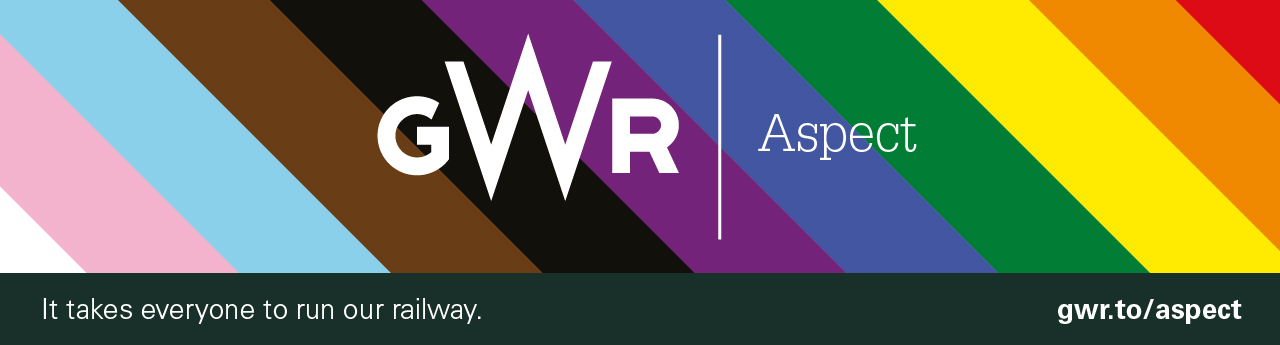 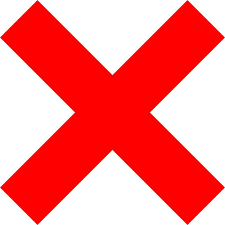 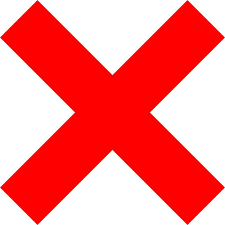 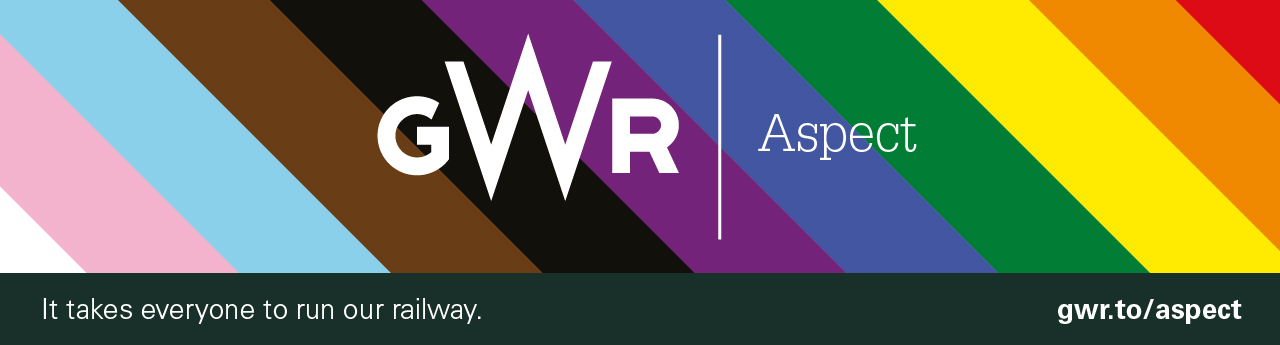 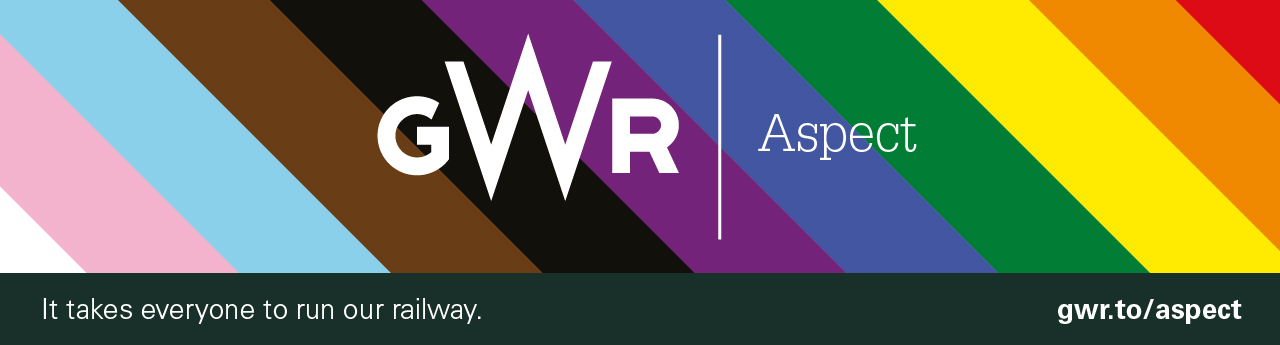 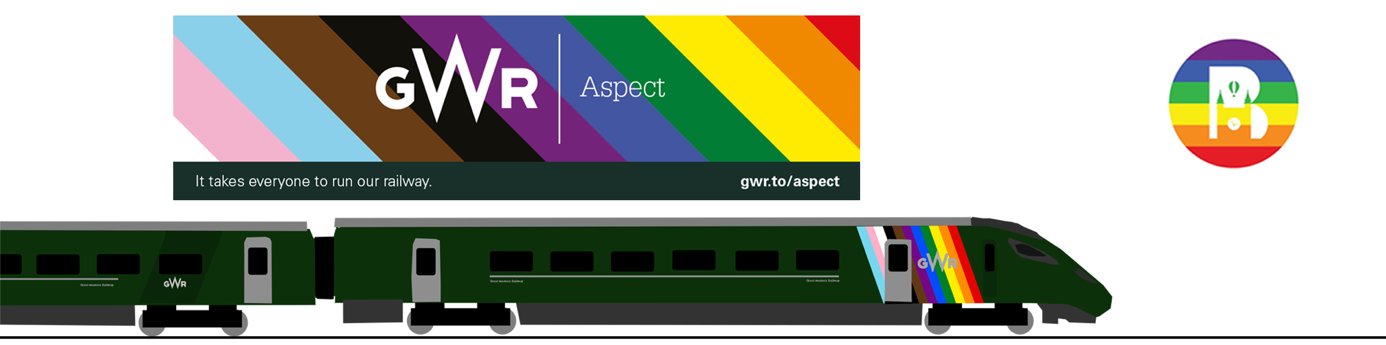 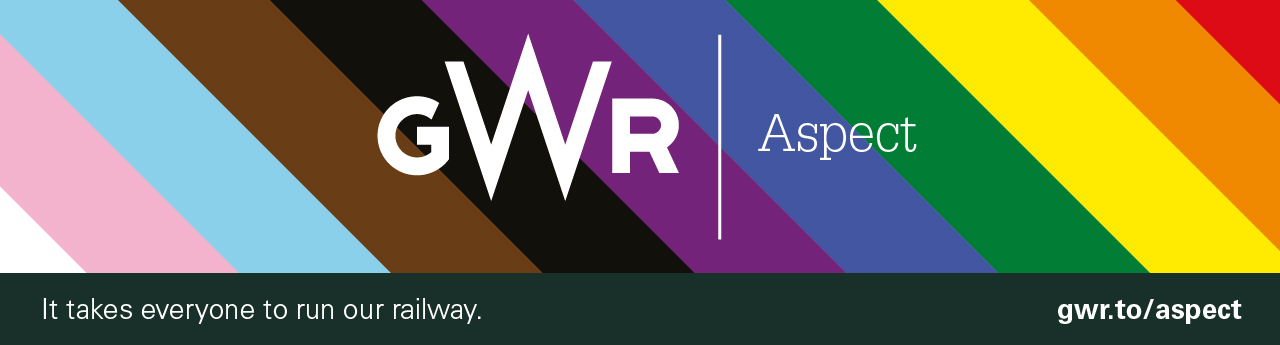 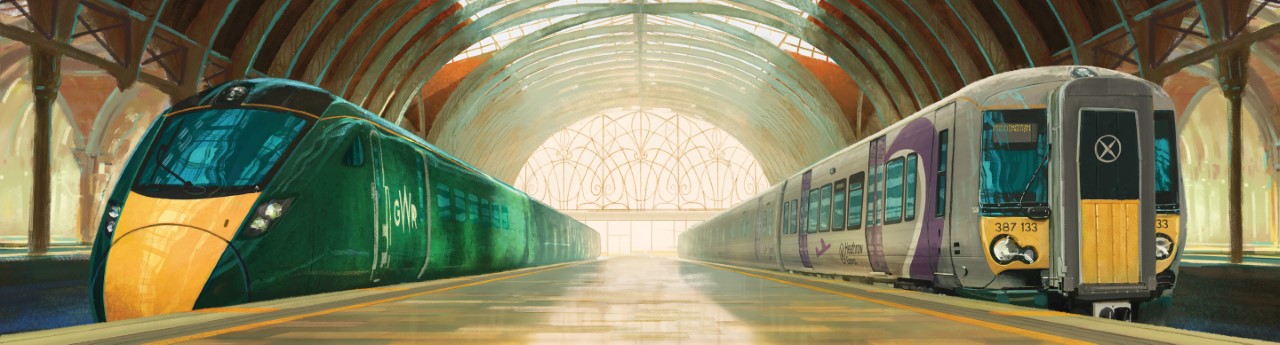 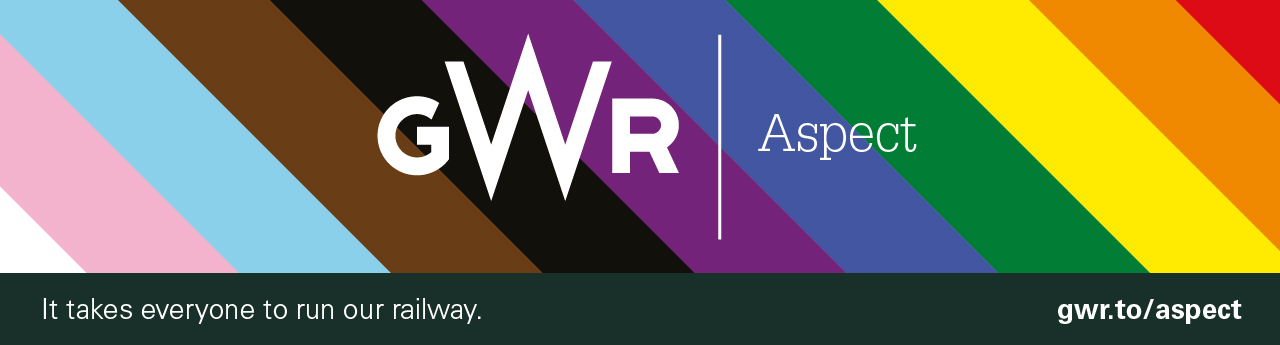 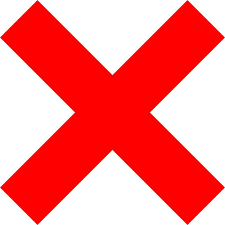 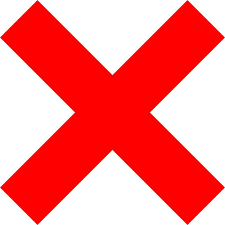 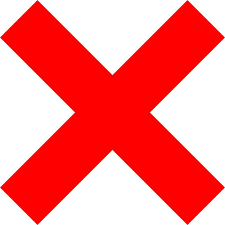